В.М. Шукшин
«Моя тихая Родина»
Выполнила Нохрина А.С. 
Музыкальный руководитель МБДОУ №1 «Березка»
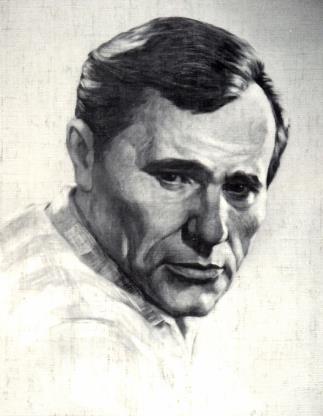 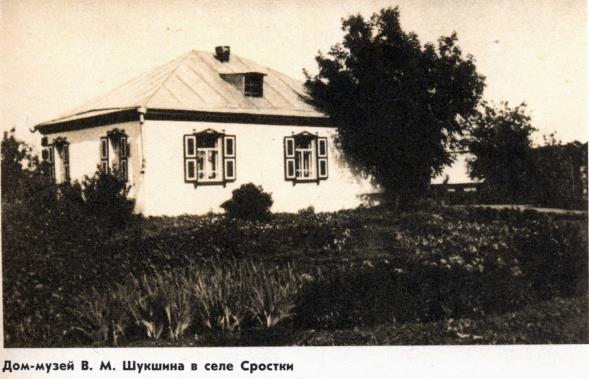 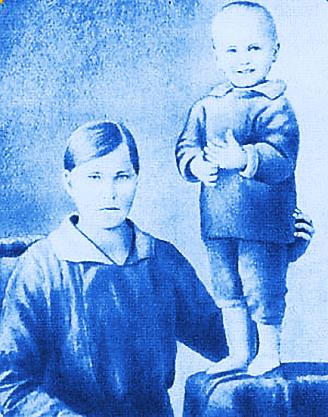 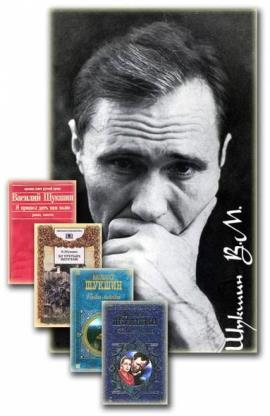 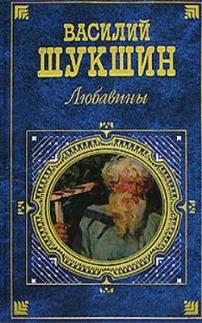 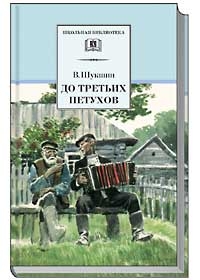 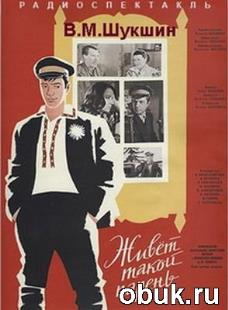 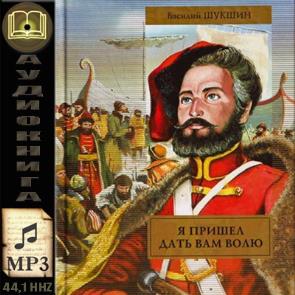 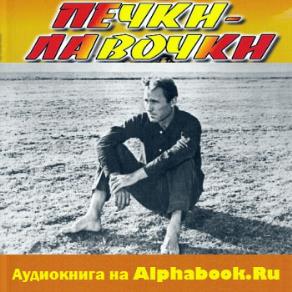 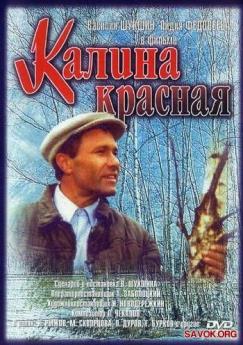 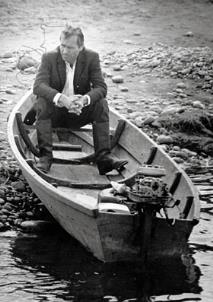 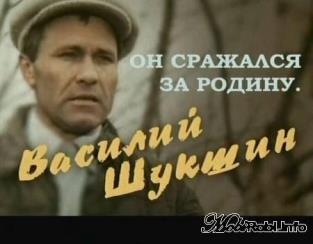 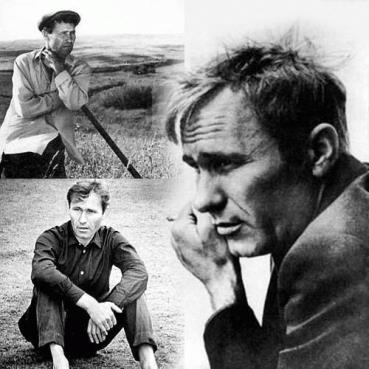 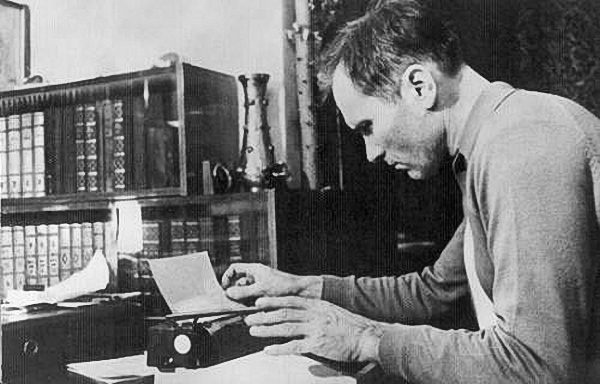 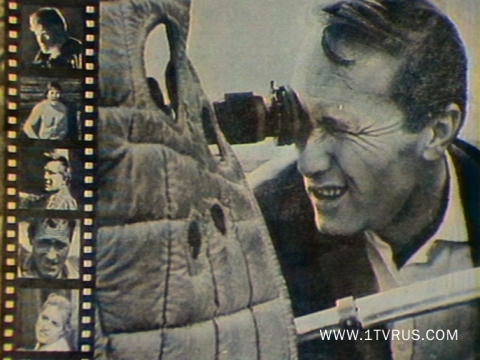 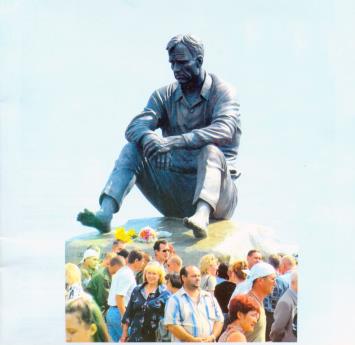 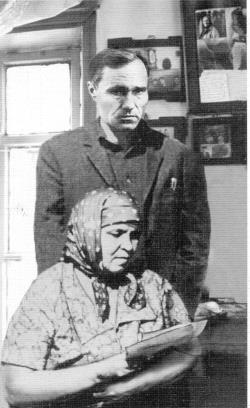 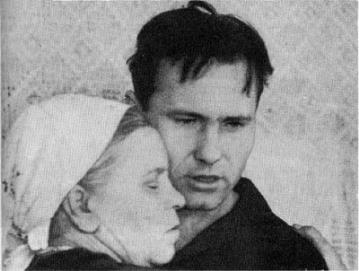 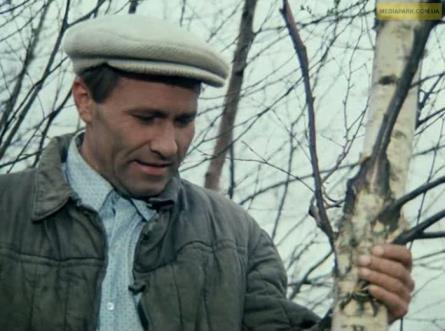 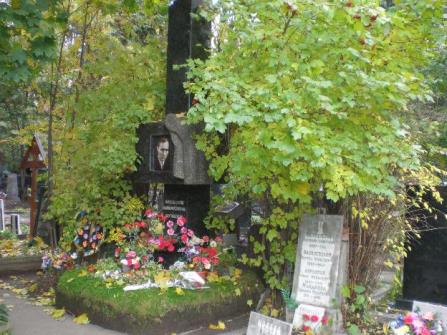 Источники:
1. http://to-name.ru/biography/vasilij-shukshin.htm
2. http://www.shukshin.ru/
3. http://www.barnaul-altai.ru
Фотографии:
http://www.google.ru